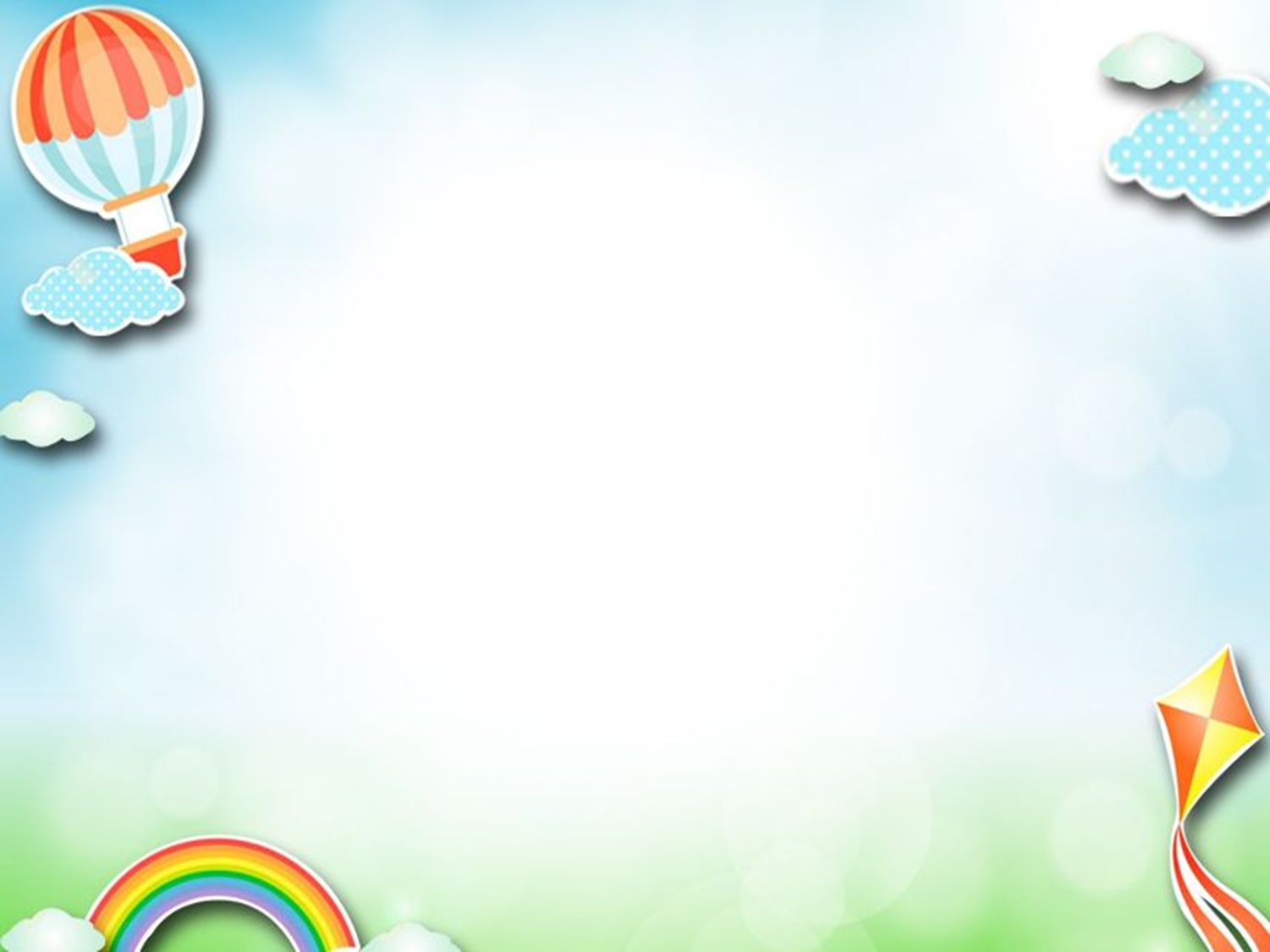 PHÒNG GD & ĐT QUẬN LONG BIÊN
TRƯỜNG MẦM NON GIANG BIÊN
LĨNH VỰC PHÁT TRIỂN THẨM MĨ
DH: Cháu yêu cô chú công nhân
TC: Tai ai tinh
Đối tượng: 4 - 5 tuổi
Giáo viên: Nguyễn Thị Thường
                Trần Thị Hồng Liên
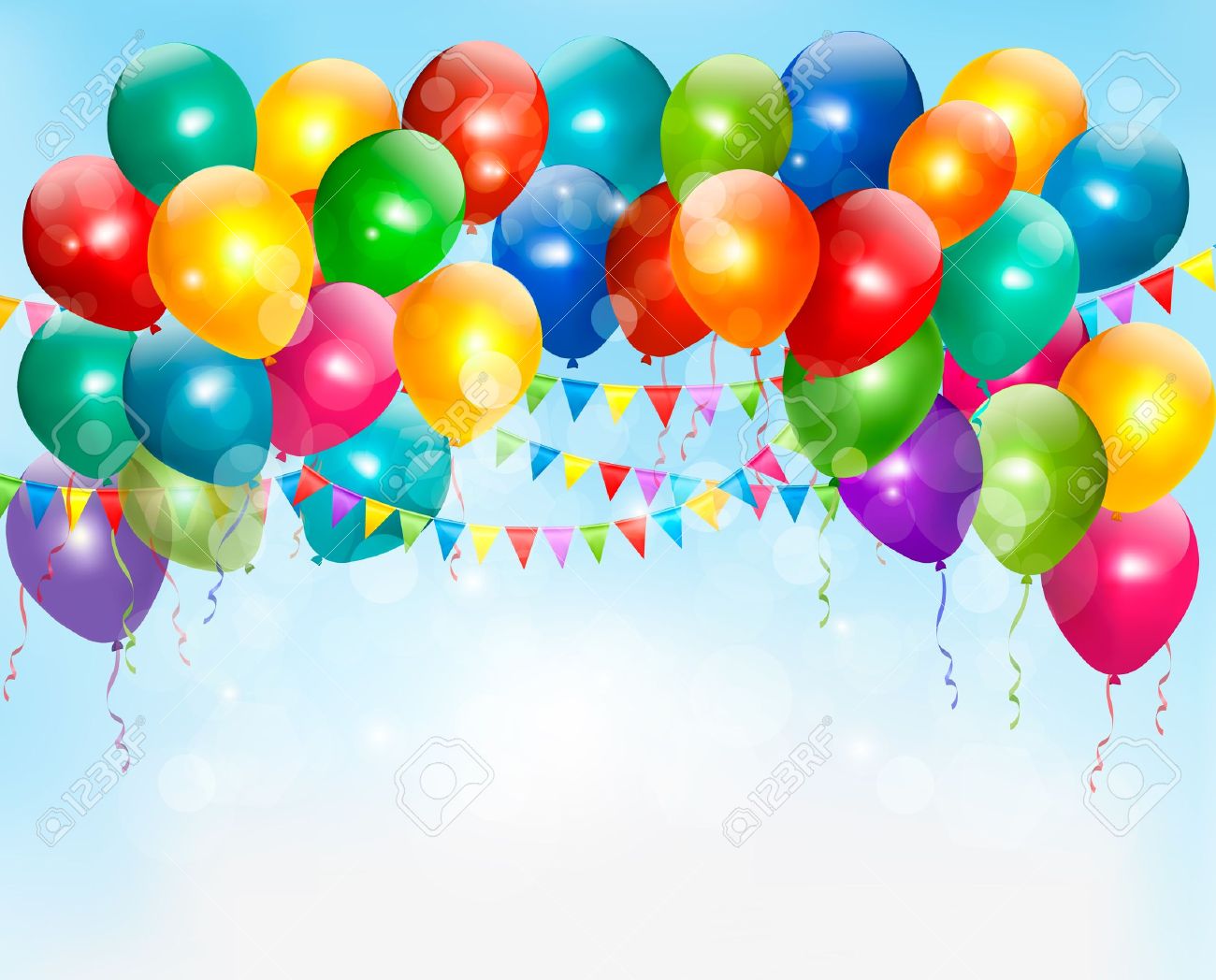 Ổn định tổ chức
Bài thơ: Bé làm bao nhiêu nghề
D¹y h¸t : 
“ Cháu yêu cô chú công nhân”
S¸ng t¸c: Hoàng Văn Yến
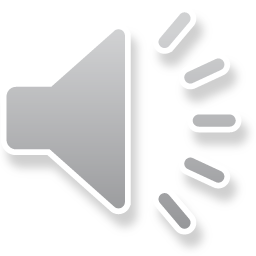 Phần thi:
Tµi n¨ng táa s¸ng
Nghe h¸t : “ Bµn tay mÑ ”
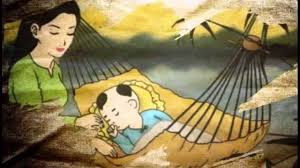 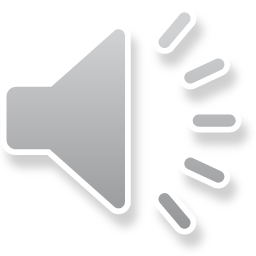 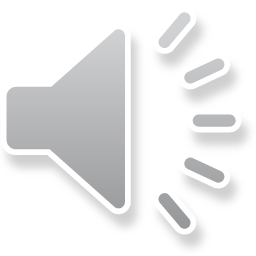 Trß ch¬i: “ Tai ai tinh”
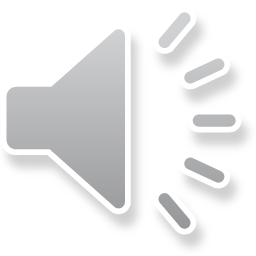 2
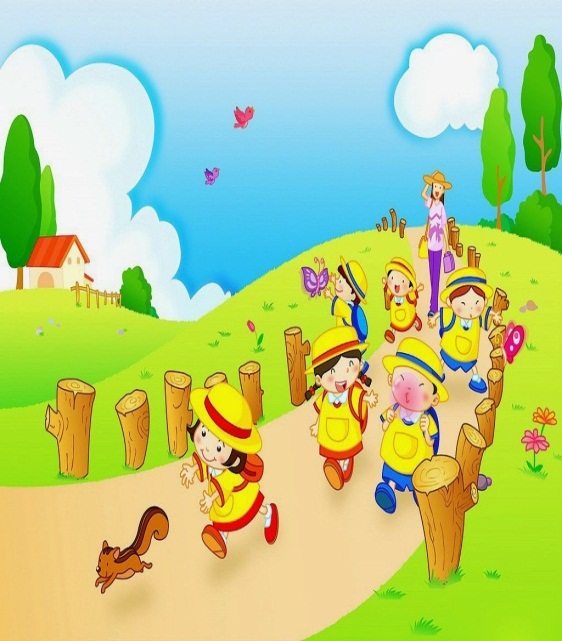 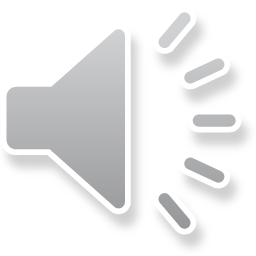 3
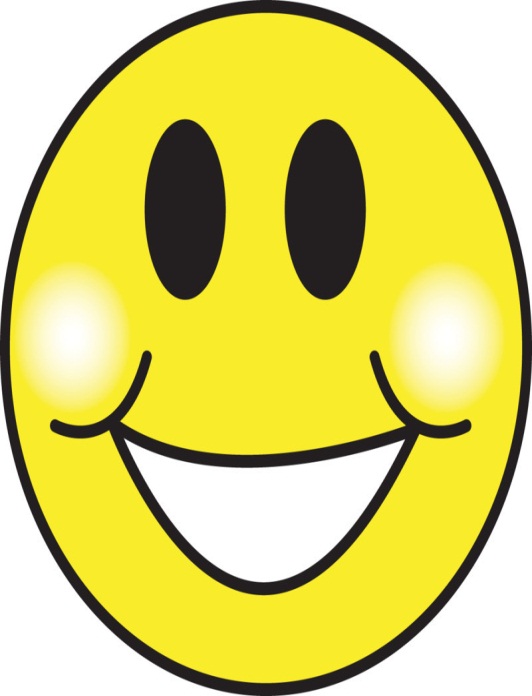 1
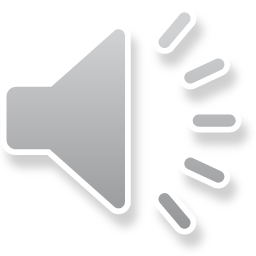 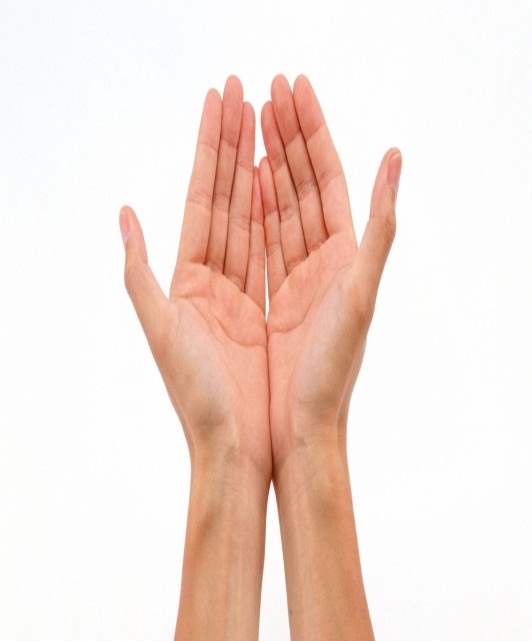 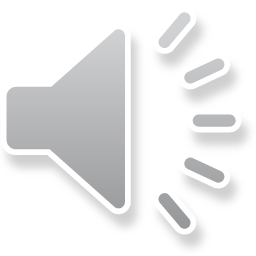 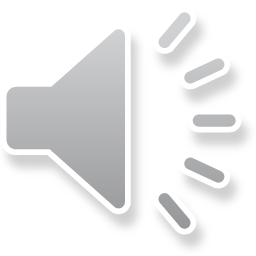 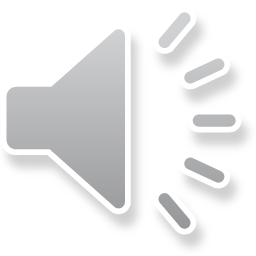 4
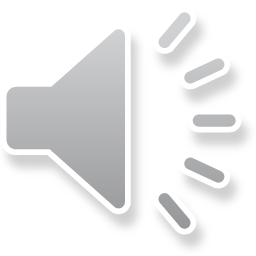 6
5
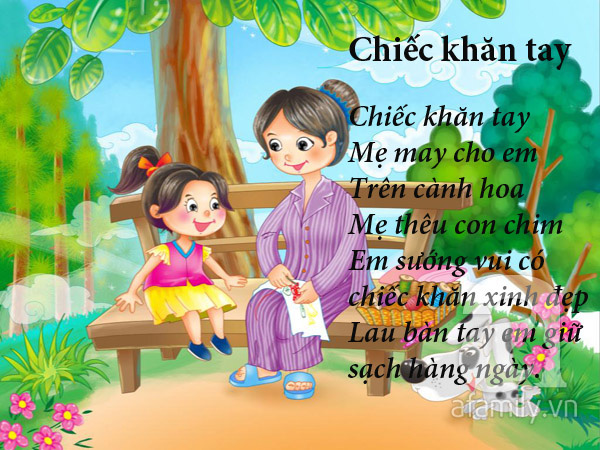 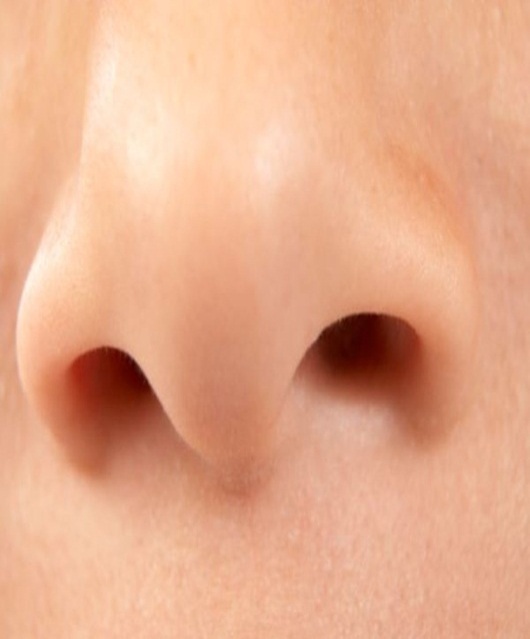 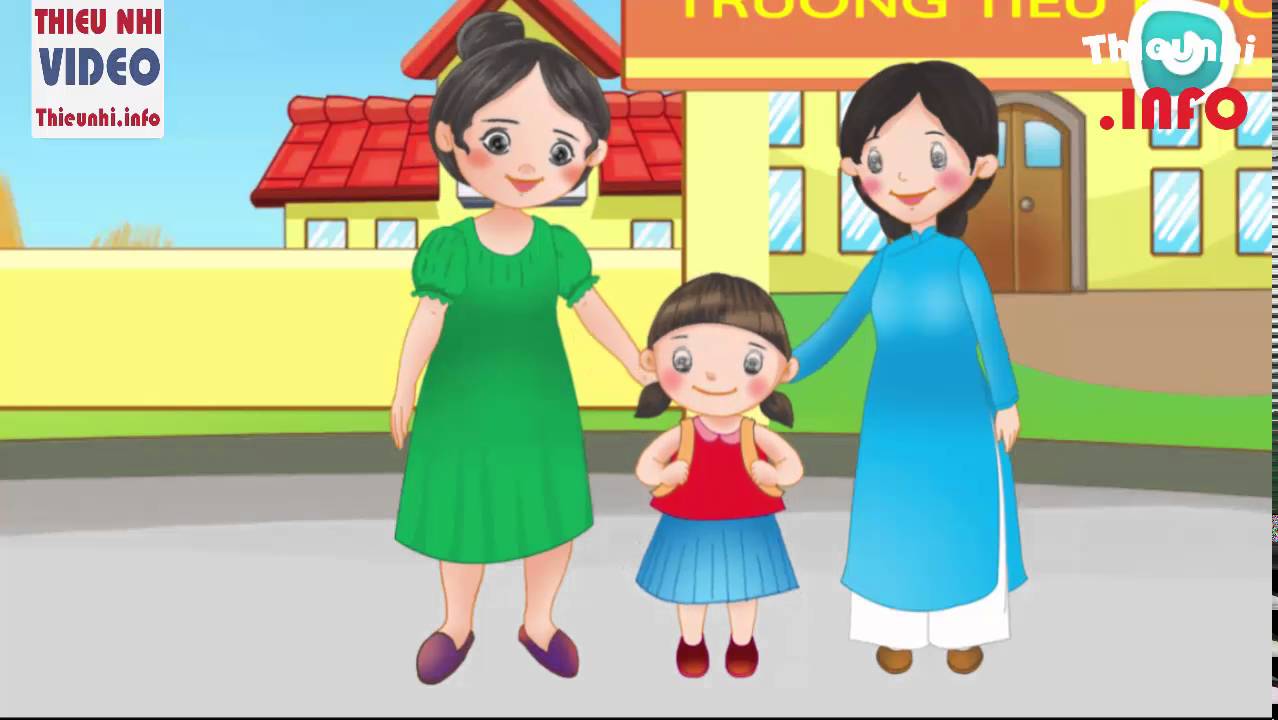 Buổi học kết thúc.
Xin chào và hẹn gặp lại!